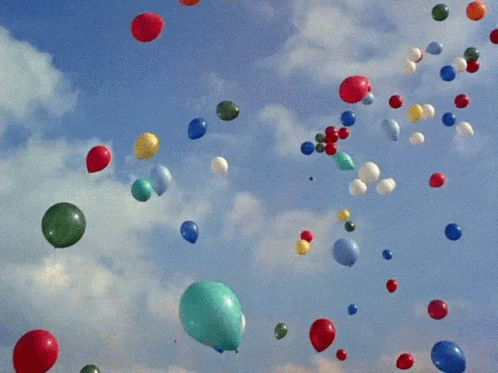 ECHOES FROM THE CHAPTER HALL
THE CONCLUDING DAY
23.02.2025
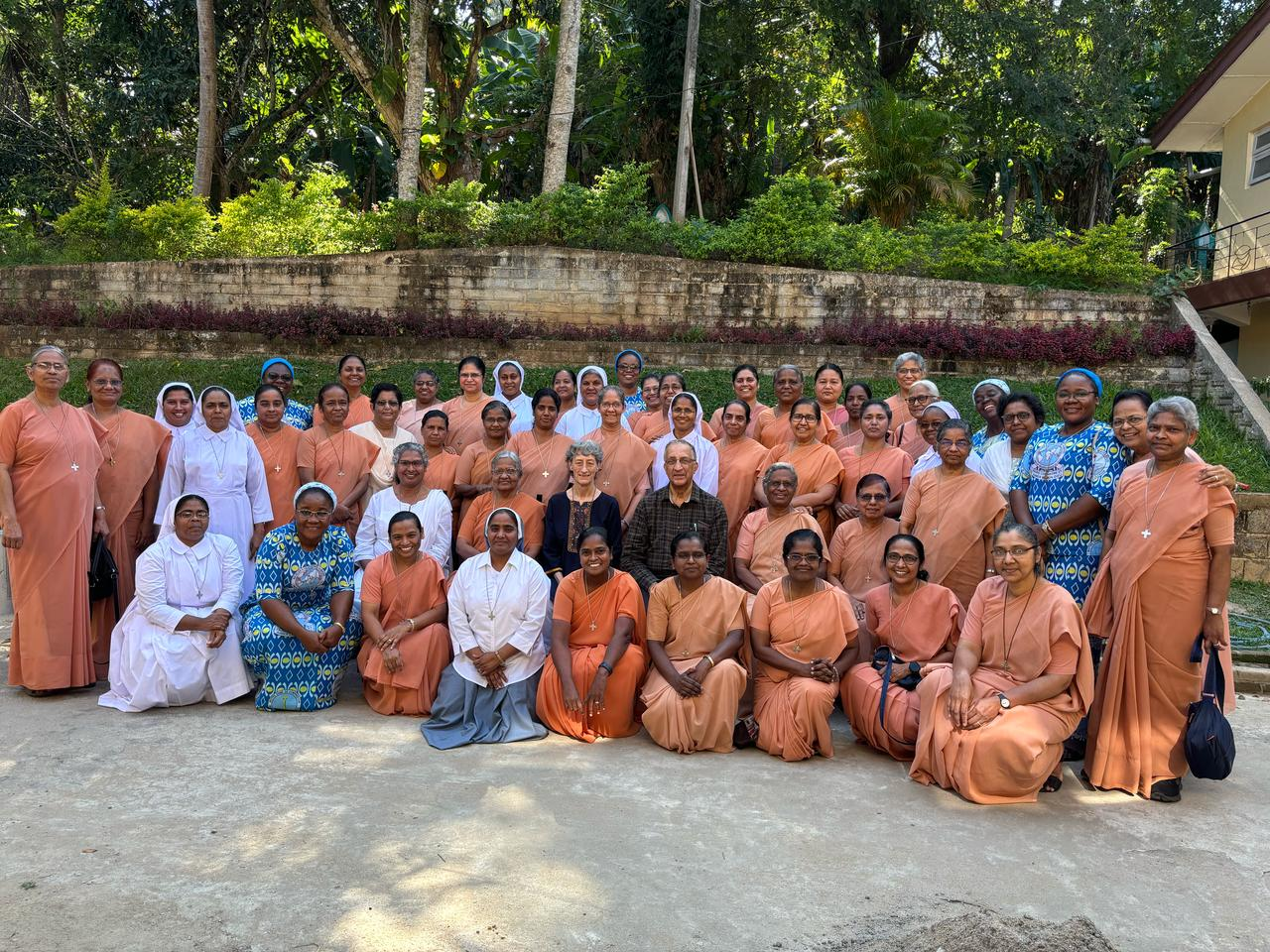 THANK YOU!